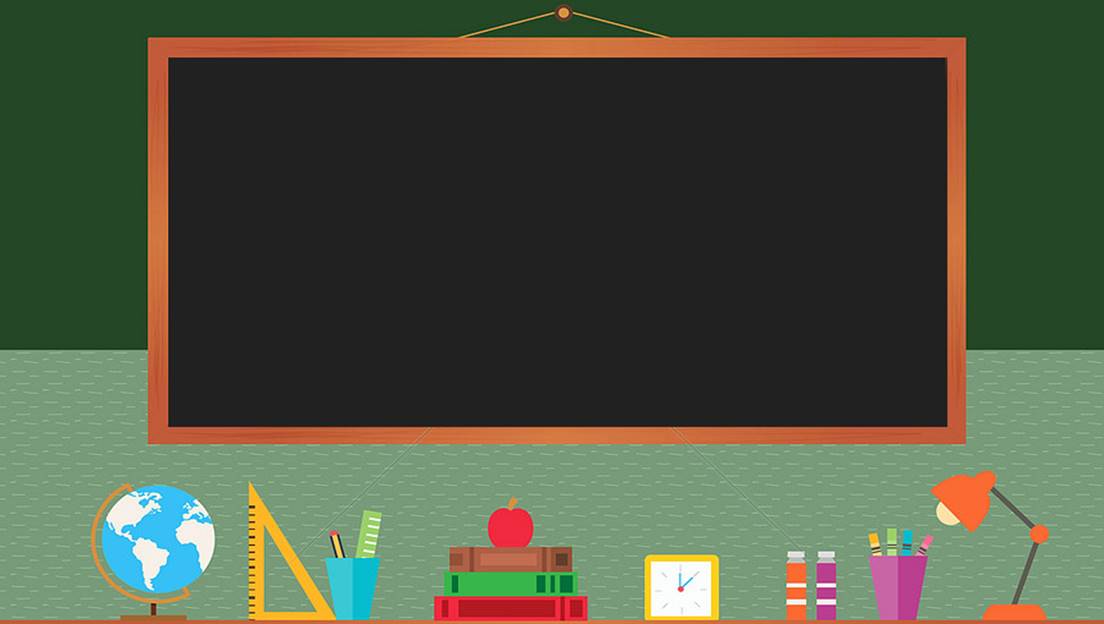 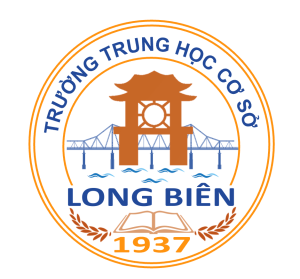 TRƯỜNG THCS LONG BIÊN
BÀI GIẢNG ĐIỆN TỬ MÔN KHTN 6
GV: Nguyễn Hoàng Quân
Tổ Tự nhiên
BÀI 26: KHÓA LƯỠNG PHÂN
Khoa học tự nhiên
Làm thế nào để phân biệt các loài sinh vật trong khu vườn?
Làm thế nào để phân biệt các loài sinh vật trong khu vườn?
Cách phân biệt các loài sinh vật:
Quan sát hình dạng bên ngoài của các loài sinh vật
Chia nhóm sinh vật theo đặc điểm đặc trưng: nhóm động vật, nhóm thực vật…
Chia nhỏ tiếp các nhóm cho đến tận loài: côn trùng hay động vật có xương…
Khóa lưỡng phân là gì?
“Khóa lưỡng phân” có nghĩa là được chia thành hai phần (phân đôi), các khóa lưỡng phân luôn đưa ra hai lựa chọn (Có/Không có) dựa trên các đặc điểm chính của sinh vật trong mỗi bước. 
 Bằng cách lựa chọn chính xác sự lựa chọn phù hợp ở mỗi giai đoạn, ta có thể xác định tên của sinh vật ở cuối.
Có 2 dạng khóa lưỡng phân
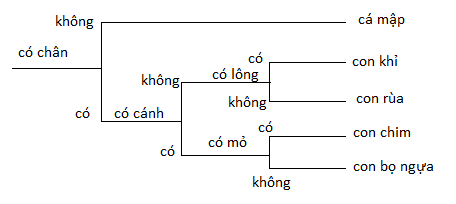 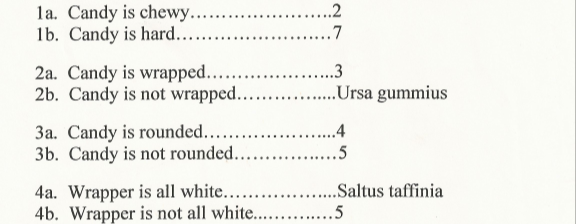 Dạng viết
Dạng sơ đồ phân nhánh
Mục đích của khóa lưỡng phân:
- Xác định và phân loại sinh vật
- Giúp học sinh dễ dàng hiểu các khái niệm khoa học khó hơn
- Sắp xếp một lượng lớn thông tin giúp việc xác định một sinh vật dễ dàng hơn.
Xây dựng khóa lưỡng phân
- Bước 1: Liệt kê các đặc điểm: 
- Bước 2: Sắp xếp các đặc điểm theo thứ tự. 
- Bước 3: Chia mẫu vật. 
- Bước 4: Chia nhỏ hơn nữa mẫu. 
- Bước 5: Vẽ sơ đồ khóa phân đôi
Thực hành xây dựng khóa lưỡng phân
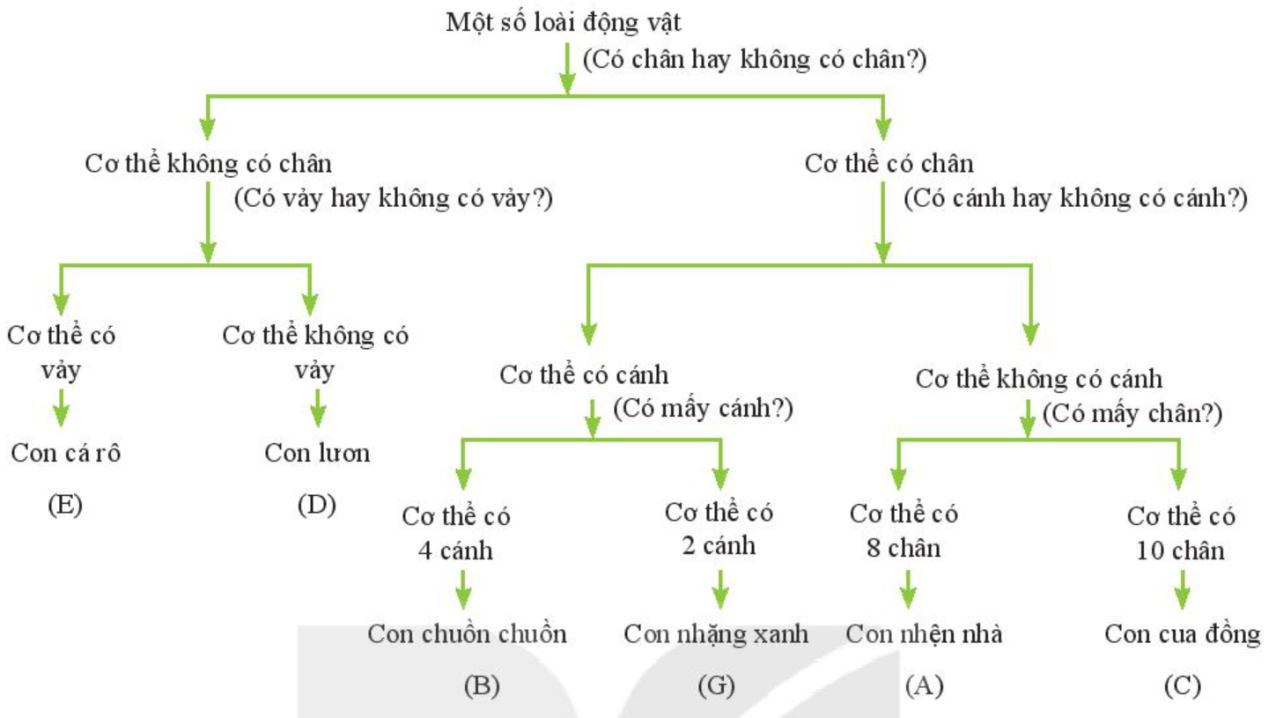 Luyện tập xây dựng khóa lưỡng phân
Đáp án:
1, Có xương sống 				Đi xuống 2
    Không có xương sống 				Cào cào (B)
2, Sống trên cạn					Cá mập (C)
    Sống trên cạn					Đi xuống 3
3, Biết bay					Chim (A)
    Không biết bay				Đi xuống 4
4, Sống dưới đất					Rùa (E)
    Sống trên cây					Khỉ (D)
Luyện tập
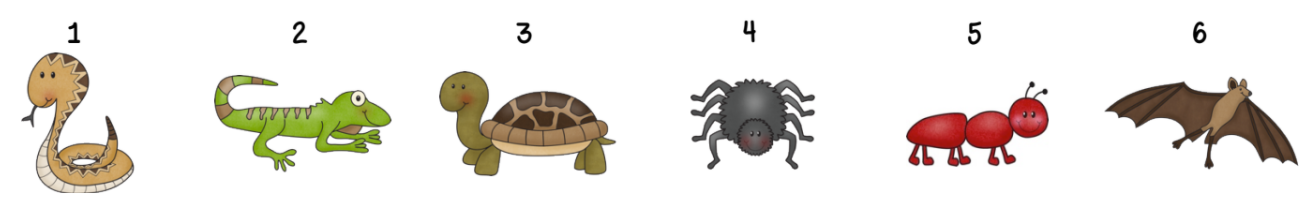